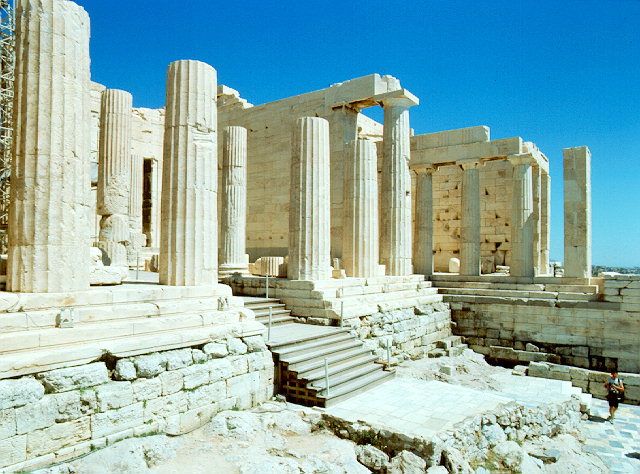 Животът в Древна Гърция
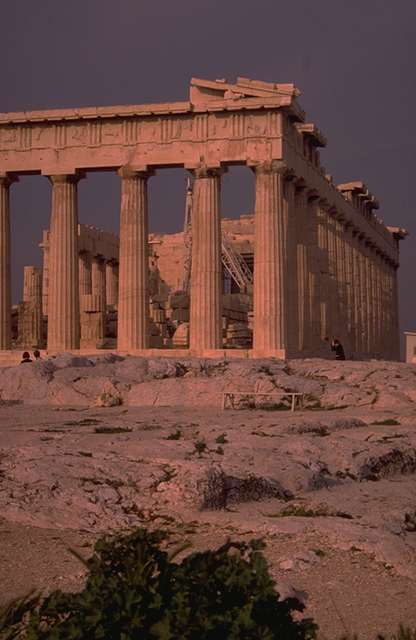 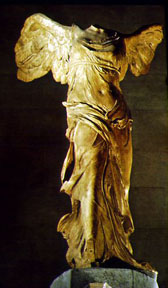 Гърците създали една от най-великите цивилизации в човешката история, чиито постижения използваме и днес. 

Периодът между 500 и 350 г.пр.н.е. е известен като класически, тъй като създадените през това време произведения на изкуството и през следващите векове били образец за подражание.
Животът в семейството
Мъжете в Древна Гърция работели, пазарували, срещали се с приятели, но жените трябвало да стоят в къщи, да се грижат за домакинството и децата, да надзирават работата на домашните роби.
Образование
Момчетата от богатите семейства тръгвали на училище на седем години. Обучението включвало четене, писане, математика, занимания с музика, поезия, атлетика и танци. Момичетата не ходели на училище, майките им ги обучавали у дома.
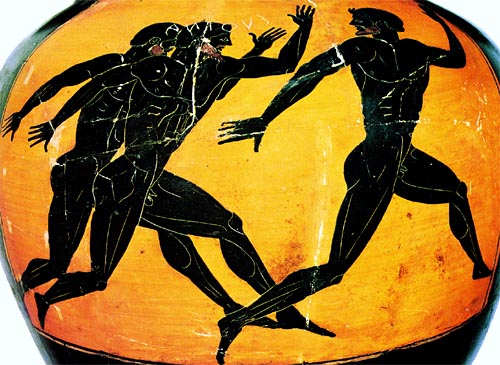 Олимпийски игри

Атлетиката се смятала за високо благородно занимание на мъжете в Древна Гърция. Атлетически състезания се провеждали навсякъде в Гърция като част от местните празници. Най-известното атлетическо състезание били Олимпийските игри. Те продължавали пет дни и се провеждали веднъж на всеки четири години в Олимпия като част от празника на Зевс. Основните дисциплини в тях били бягане, скок на дължина, юмручен бой, борба, надбягване с коне и колесници, хвърляне на диск и на копие.
Драма и театър
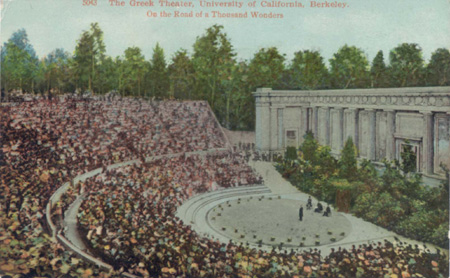 Древна Гърция е родината на драмата и театъра. Драмите били част от религиозните тържества в чест на гръцките богове. Устройвали се състезания с награди за най-добрите автори и пиеси.
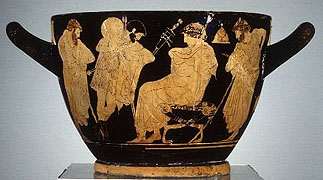 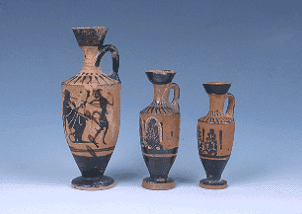 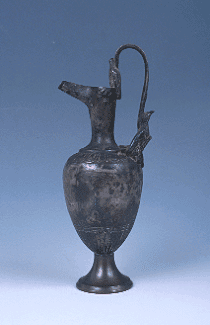 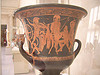 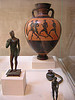 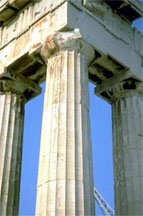 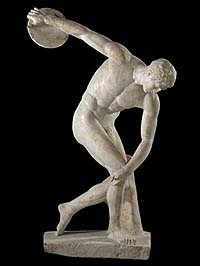 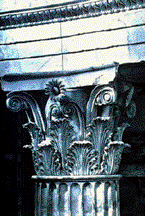 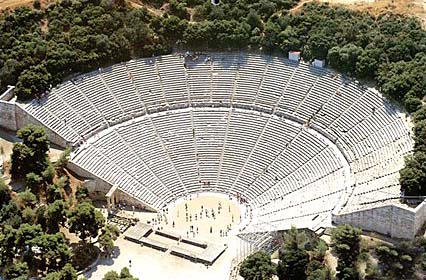 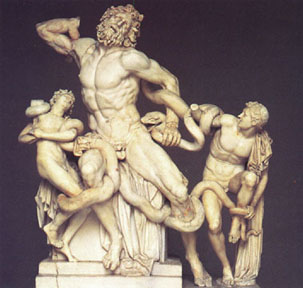 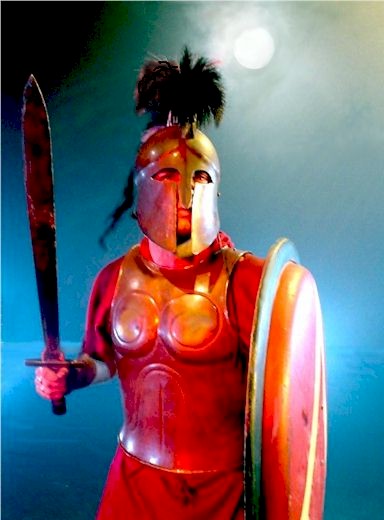 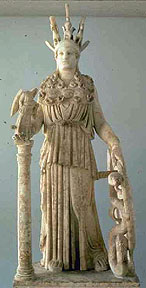 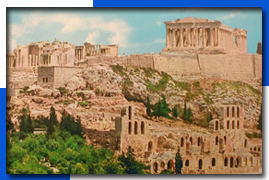 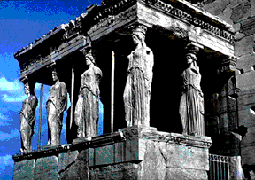 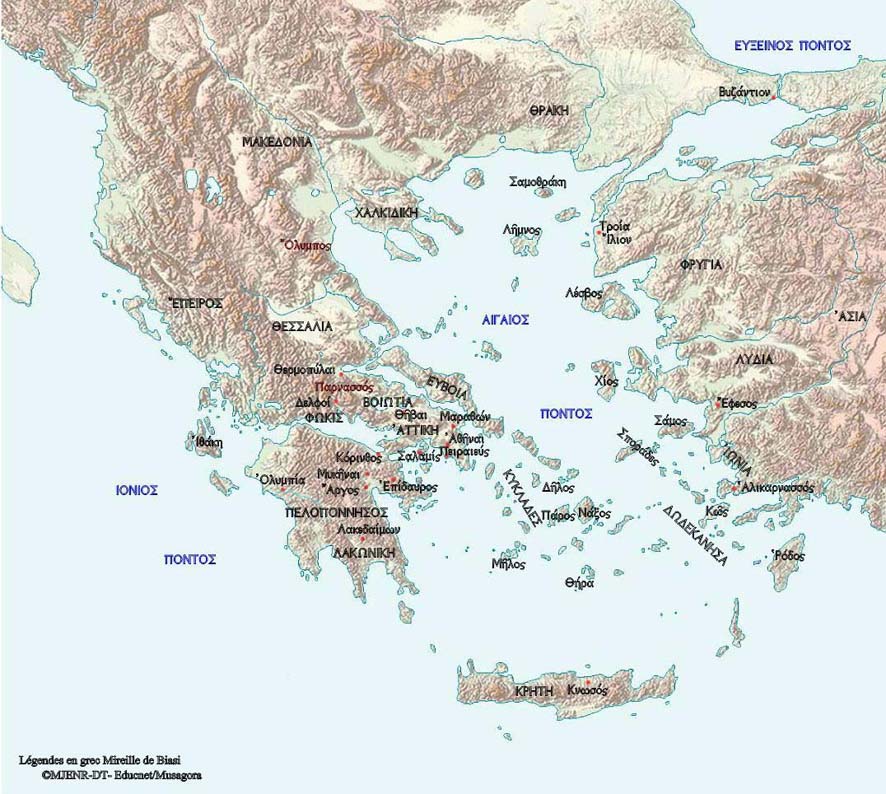 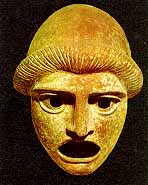 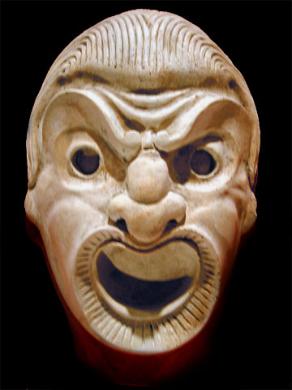